Kiwanis Kids
(K-Kids)
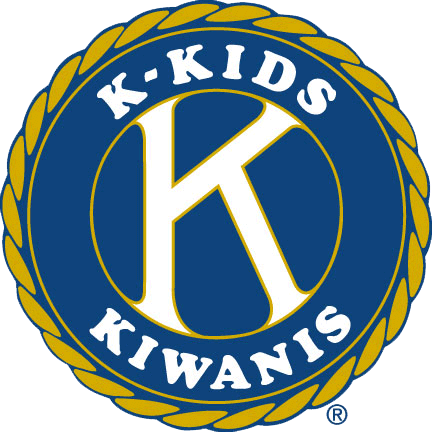 Presented by the Kiwanis Family Relations Committee
What is K-Kids?
K-Kids is the Kiwanis branch for elementary school children

A student-led community service club for elementary-age students that teaches members the value of helping others through participation in community service projects and club activities

 It is part of the Kiwanis Kids Program, which includes: 
        -Bringing Up Grades and Terrific Kids
Kiwanis Kids Program
Bringing up Grades – a program designed to provide recognition to students who raise their grades into an acceptable range and maintain or continue to raise them from one grading period to the next

Terrific Kids – Terrific Kids is a student-recognition program that promotes character development, self-esteem, and perseverance
About K-Kids
Motto:
Building leaders

Vision: 
To develop competent, capable, caring leaders through the 
vehicle of service

Mission: 
K-Kids is an international, student-led organization providing its
 members with opportunities to perform service, build character
 and develop leadership
About K-Kids
Core Values: 
Leadership, Character Building, Caring, Inclusiveness

Service Project Ideas:
Helping with school fair, writing letters to veterans, providing gifts to the less fortunate

Officer Positions:
President, Vice-President, Secretary, Treasurer
Objectives
The primary focus of K-Kids is to develop leadership through service to the school and community.

To provide opportunities for working together in our communities

To develop leadership potential 

To foster development of a strong, moral character

To encourage loyalty to school, community, and nation
Co-Sponsoring
Contact your local Kiwanis club to help co-sponsor a K-Kids or 
Builders Club!

Some benefits of co-sponsoring:
You become a role model and mentor to the younger kids
You help create the leaders of tomorrow
You can recruit new Key Club members
You can do joint service projects which inspire kids and                                                                                                     relate to the Governor’s Project
How to Charter a K-Kids
First, go to locator.Kiwanis.org to find a Kiwanis club to sponsor. Then, complete a petition to charter found on kiwanis.org.

The initial chartering fee varies from $150.00 to $300.00 depending on the geographic location. After that, the sponsoring Kiwanis club pays $150 annually.

For more questions, call 1-800-549-2647 ext. 411 or call memberservices@Kiwanis.org.